Nov 2024
UHR U-SIG, UHR-SIG common field general design
Date: 2024-11-6
Authors:
Slide 1
Juan Fang, Intel
Nov 2024
Introduction
In UHR, several key PHY features are proposed and discussed
New MCS and UEQM (Unequal modulation across differential spatial streams with same coding) [1]
2x LDPC [2]
ELR (Enhanced Long Range) [3]
DRU (Distributed Tone Resource Unit) TB PPDU only
CoBF (Coordinated Beamforming) [4]
CSR (Coordinated Spatial Reuse)[5]
IM (Interference mitigation) [6]
In this contribution, we will discuss the general U-SIG/UHR-SIG design in UHR to support the above features.
Slide 2
Juan Fang, Intel
Nov 2024
New MCS/UEQM and 2xLDPC signaling
A 23-bit User field format for non MU-MIMO transmission was proposed [7] to support new MCS/UEQM and 2xLDPC signaling



A 23-bit User field format for MU-MIMO transmission was proposed [7] to support new MCS and 2x LDPC signaling
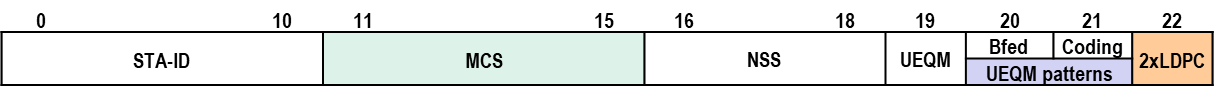 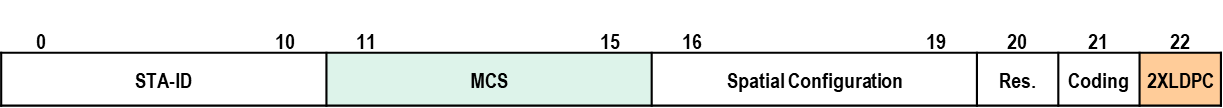 Slide 3
Juan Fang, Intel
Nov 2024
U-SIG design in UHR ELR PPDU
[8] proposed to define ELR as a new PPDU type and repurpose the B2-B12 in U-SIG2 as  STA-ID of the ELR receiver and B13-B15 as ELR validate bits.
Slide 4
Juan Fang, Intel
Nov 2024
CoBF signaling consideration
CoBF signaling consideration :
For simplicity, limit the CoBF transmission to two APs [4]
Pre-UHR modulated field of the preamble in UHR CoBF data PPDU will be non-BFed for simplicity and also enabling NAV setting at the non CoBF data PPDU recipient.
For simplicity, CoBF will be only applied in DL non-OFDMA MU MIMO transmission.
CoBF data PPDU needs to be indicated with one bit or one field in the U-SIG
Each coordinated AP’s BSS color information should be indicated in the U-SIG
Slide 5
Juan Fang, Intel
Nov 2024
CoBF signaling design
Use one validate bit, such as B2 in U-SIG2, to indicate whether CoBF is enabled or not.
Use B20-B25 in U-SIG2 to indicate the 2nd BSS color information.
Indicate 2nd BSS color when CBF is enabled
Otherwise, keep unchanged
Indicate CoBF Enabled(0)/Disabled(1) when PPDU type indicates a UHR non-OFDMA DL MU MIMO transmission (2) 
Otherwise, it is validate bit (set to 1)
Slide 6
Juan Fang, Intel
Nov 2024
CSR signaling design
For simplicity, CSR will be only applied in SU transmission.
[5] proposes to also use B2 in U-SIG2 to indicate whether CSR is enabled or not when PPDU type indicates a UHR SU transmission.
Use B20-B25 in U-SIG2 to indicate the 2nd BSS color information.
Indicate 2nd BSS color when CBF is enabled
Otherwise, keep unchanged
Indicate CSR Enabled(0)/Disabled(1) when PPDU type indicates a UHR SU transmission (1) 
Otherwise, it is validate bit (set to 1)
Slide 7
Juan Fang, Intel
Nov 2024
Interference mitigation indication
IM shows the benefit [6] but indeed requires large changes.
Considering the gain vs. the increased complexity, IM should be applied to SU transmission, which requires less change especially from the signaling perspective. 
IM can be indicated by one of the disregard bits (B13-B15) in the common field of non-OFDMA transmission.
Slide 8
Juan Fang, Intel
Nov 2024
Signaling summary of each PHY feature
Summary of the fields(U-SIG, UHR-SIG) need changes to accommodate each PHY feature
Slide 9
Juan Fang, Intel
Nov 2024
U-SIG design in UHR ELR/MU PPDUs
U-SIG in UHR ELR PPDU




U-SIG in UHR MU PPDU
Indicate 2nd BSS color when CBF is enabled
Otherwise, keep unchanged
(not set to 3)
Indicate CoBF Enabled(0)/Disabled(1) when PPDU type indicates a UHR non-OFDMA DL MU MIMO transmission (2) 
Indicate CSR Enabled(0)/Disabled(1) when PPDU type indicates a UHR SU transmission (1) 
Otherwise, it is validate bit (set to 1)
Slide 10
Juan Fang, Intel
Nov 2024
Common field design in UHR-SIG
Common field for non-OFDMA transmission:
The number of disregard bits will be reduced by one bit to keep the number of symbols in UHR-SIG unchanged in SU transmission
All fields except the disregard bits will be kept the same as that in common field for non-OFDMA transmission in EHT-SIG 




Common field for OFDMA transmission
All fields except the RU Allocation fields[9] will be kept the same as that in common field for OFDMA transmission in EHT-SIG
Slide 11
Juan Fang, Intel
Nov 2024
Summary of UHR U-SIG and common field design
Propose to reduce the number of Disregard bits in Common field for non-OFDMA transmission in UHR-SIG by one bit to keep the number of OFDM symbols for UHR-SIG unchanged in the SU transmission
Propose to apply CoBF in DL non-OFDMA MU MIMO transmission only
Propose to use B2 in U-SIG2 to indicate whether when CoBF is enabled or not
Propose to keep the common field for OFDMA transmission in UHR the same as  that in EHT.
Slide 12
Juan Fang, Intel
Nov 2024
References
https://mentor.ieee.org/802.11/dcn/24/11-24-0474-03-00bn-uhr-unequal-modulation-pattern-and-new-mcs.pptx
https://mentor.ieee.org/802.11/dcn/23/11-23-1985-05-00bn-longer-ldpc-codeword.pptx
https://mentor.ieee.org/802.11/dcn/24/11-24-1478-01-00bn-elr-ppdu-design.pptx
https://mentor.ieee.org/802.11/dcn/24/11-24-1542-00-00bn-sounding-schemes-for-coordinated-beamforming.pptx
https://mentor.ieee.org/802.11/dcn/24/11-24-1864-00-00bn-map-ppdu-consideration-and-harmonized-u-sig-signaling.pptx
https://mentor.ieee.org/802.11/dcn/24/11-24-0437-00-00bn-interference-mitigation-for-improved-reliability-more-insights.pptx
https://mentor.ieee.org/802.11/dcn/24/11-24-1695-00-00bn-11bn-signaling-design-for-extra-mcs-ueqm-2xldpc.pptx
https://mentor.ieee.org/802.11/dcn/24/11-24-1592-00-00bn-usig-fields-in-an-elr-ppdu.pptx
https://mentor.ieee.org/802.11/dcn/24/11-24-1827-00-00bn-on-ofdma-mu-mimo.pptx
Slide 13
Juan Fang, Intel
Nov 2024
SP1
Do you agree to include the following to the 11bn SFD? 
Reduce the number of Disregard bits in Common field for non-OFDMA transmission in UHR-SIG by one bit to keep the number of OFDM symbols for UHR-SIG unchanged in the single user case.
Slide 14
Juan Fang, Intel
Nov 2024
SP2
Do you agree to include the following to the 11bn SFD? 
Keep other fields except the disregard bits in Common field for non-OFDMA transmission in UHR-SIG to be the same as that in common field for non-OFDMA transmission in EHT-SIG as following.
Slide 15
Juan Fang, Intel
Nov 2024
SP3
Do you agree to include the following to the 11bn SFD? 
Use B2 in U-SIG 2 in MU PPDU to indicate whether CoBF is enabled(0) or disabled(1) when the PPDU format indicate a UHR non-OFDMA DL MU MIMO transmission (2)
Slide 16
Juan Fang, Intel
xxx 2023
SP4
Do you agree to include the following to the 11bn SFD? 
Use the following U-SIG field design in UHR MU PPDUs
CoBF will be only applied in DL non-OFDMA MU MIMO transmission
CSR will be only applied in UHR SU transmission
Indicate BSS color 2 when CSR or CBF is enabled
Otherwise, keep unchanged
(not set to 3)
Indicate CoBF Enabled(0)/Disabled(1) when PPDU type indicates a UHR non-OFDMA DL MU MIMO transmission (2) 
Indicate CSR Enabled(0)/Disabled(1) when PPDU type indicates a UHR SU transmission (1) 
Otherwise, it is validate bit (set to 1)
Slide 17
Juan Fang, Intel
Nov 2024
SP5
Do you agree to keep the Common field format of UHR-SIG for OFDMA transmission adheres to the Table 36-33 of 11be D7.0 except that the entries defined for OFDMA + MU-MIMO in RA Allocation table may be updated?
Slide 18
Juan Fang, Intel